Maths WorkshopWednesday 5th October 2016
Our Main Aims:

Explore what maths looks like in the classroom from Early Years through to KS2
Explore what you can do as parents to help your child in maths
Explore the KS2 SATs so you know what it entails and what the end goal is for your children
Maths in the Early Years.
What does maths look like in an Early Years classroom?
It is..........
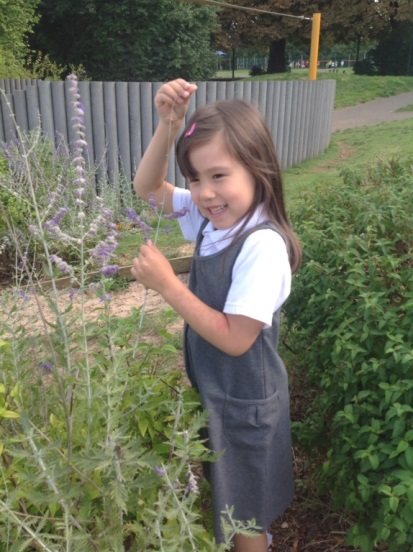 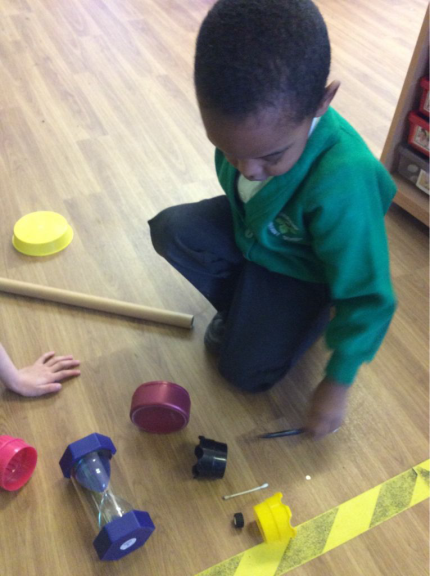 Measuring-”This plant is as tall as me.”
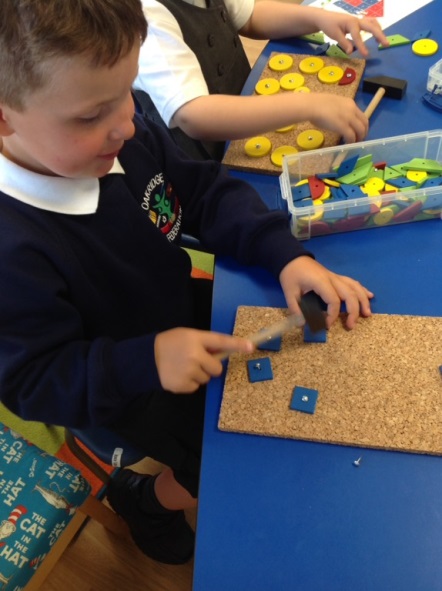 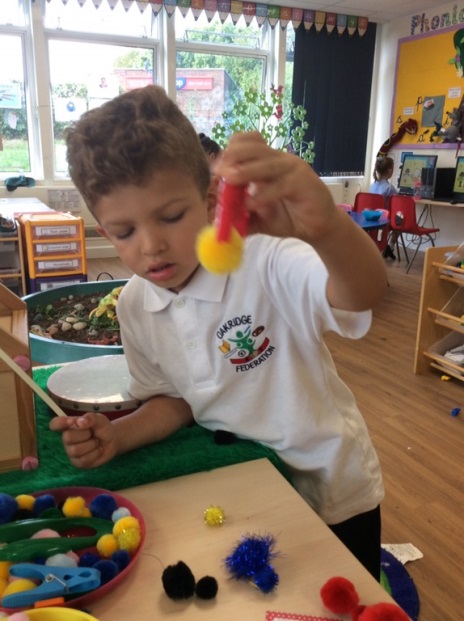 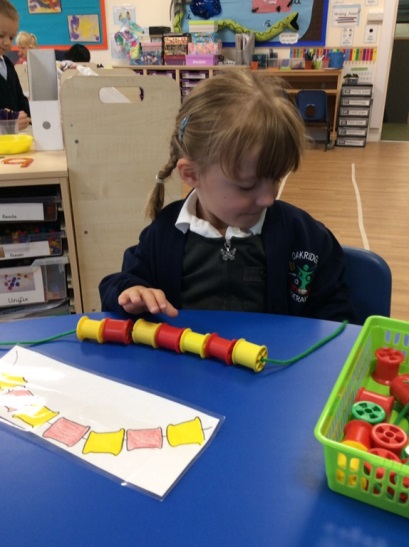 Sorting and matching
Making patterns
It is...
Developing an awareness of numbers.
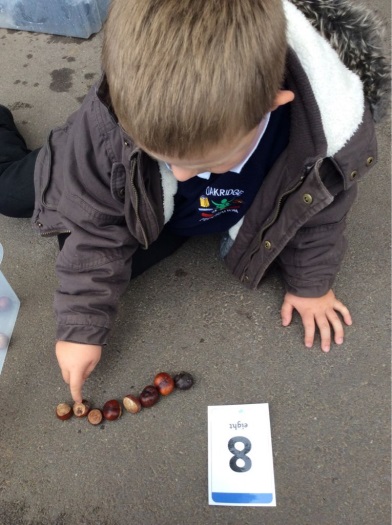 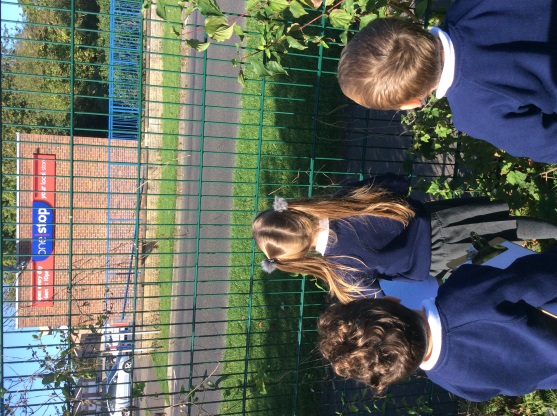 Recognising numbers and making sets.
Accurate counting.
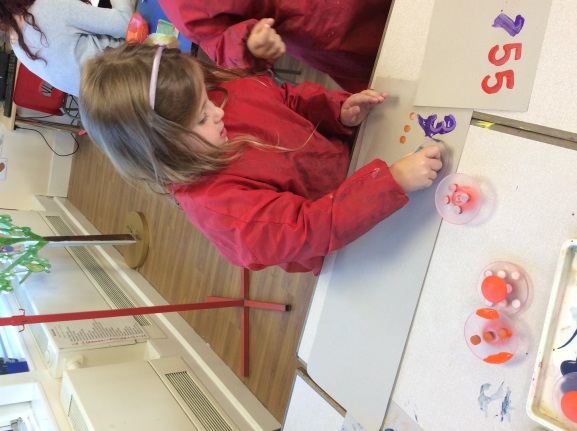 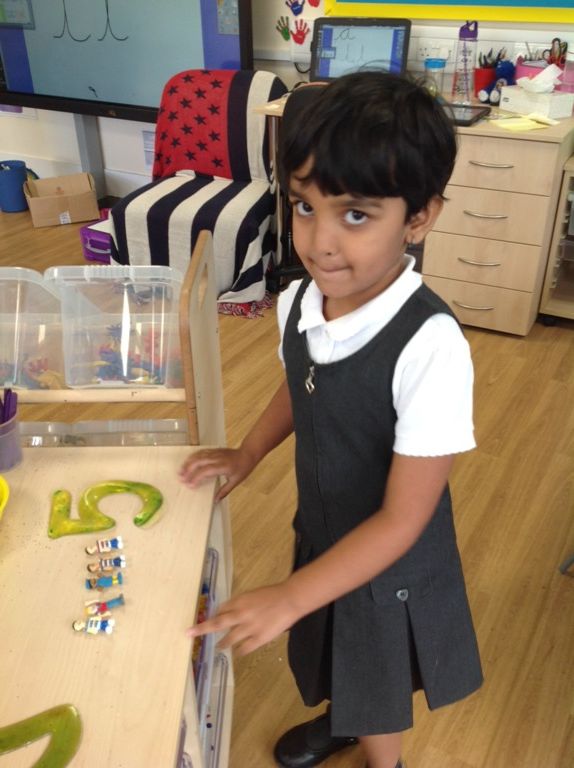 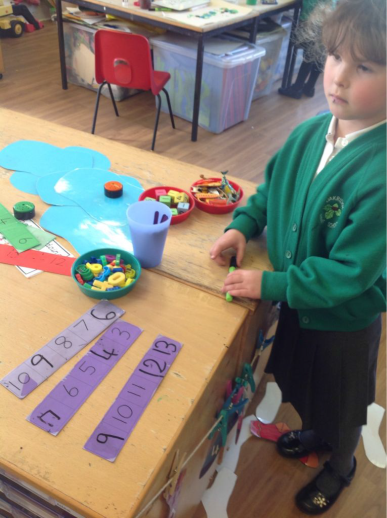 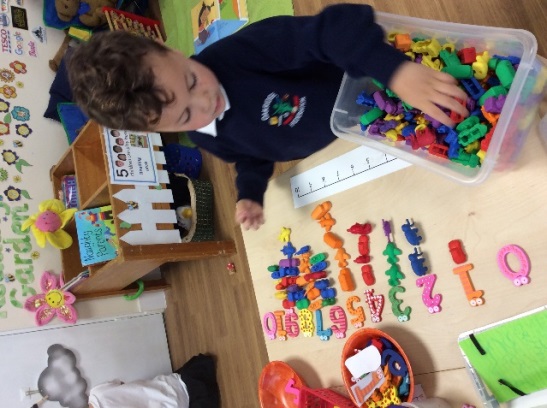 Ordering numbers.
[Speaker Notes: What does maths look like in an early years classroom?]
It is...
Writing numbers
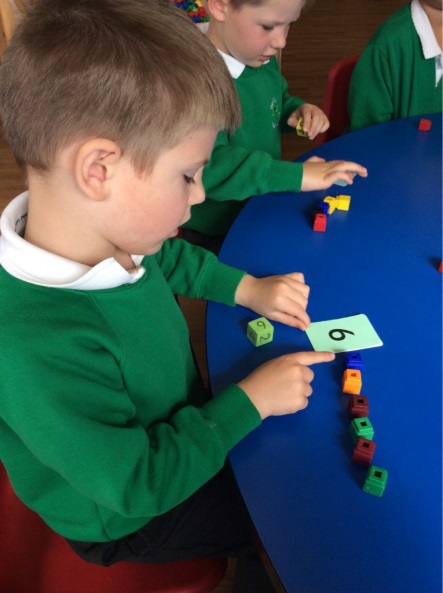 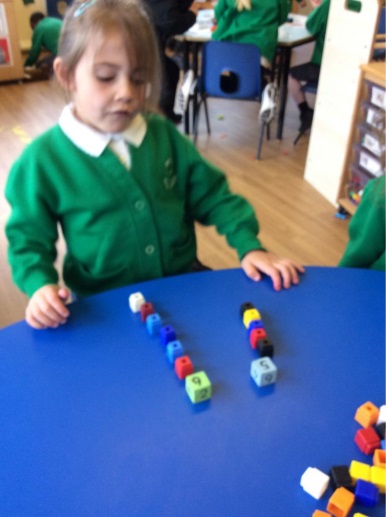 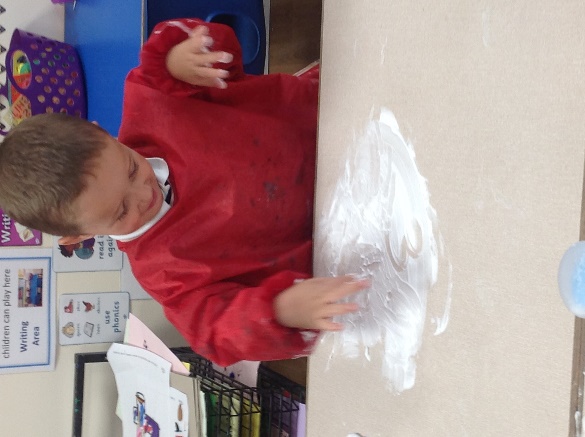 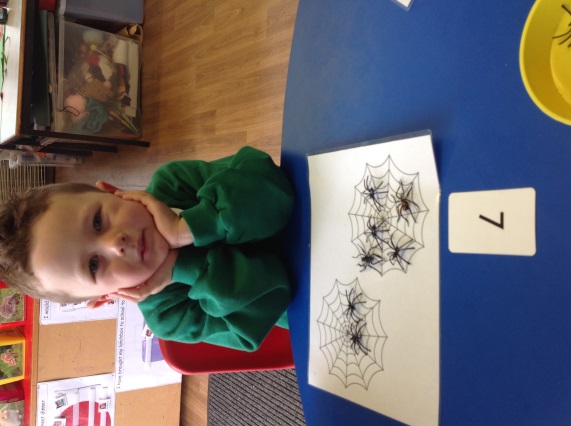 Beginning to calculate
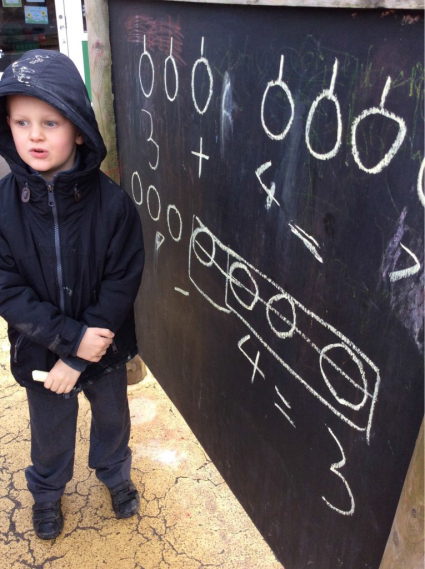 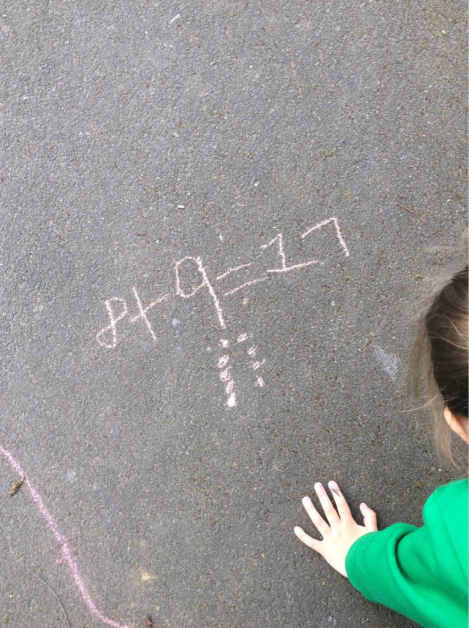 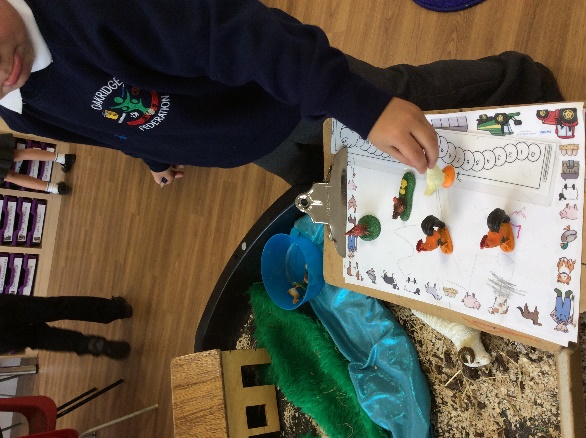 Recording what we have done.
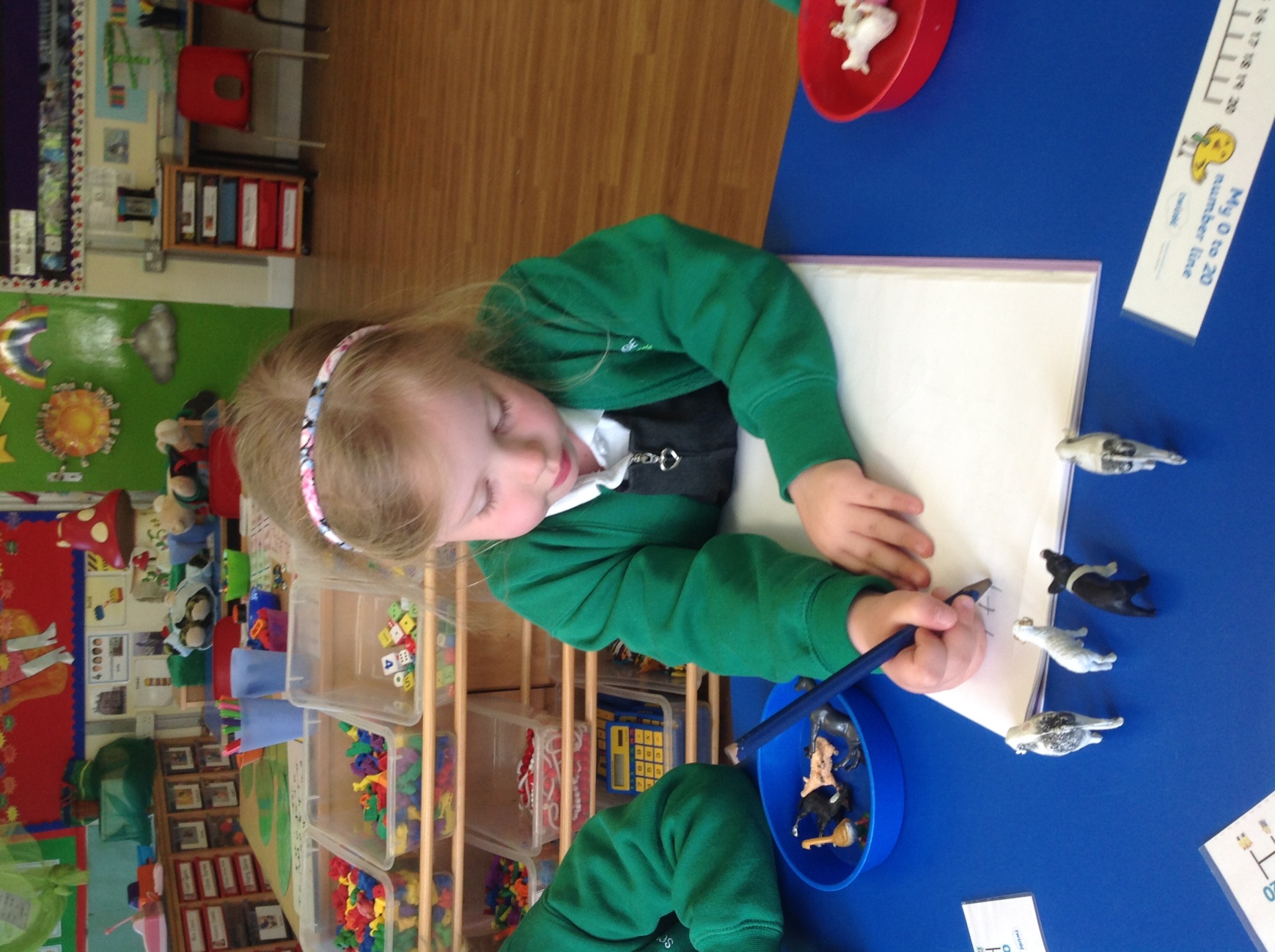 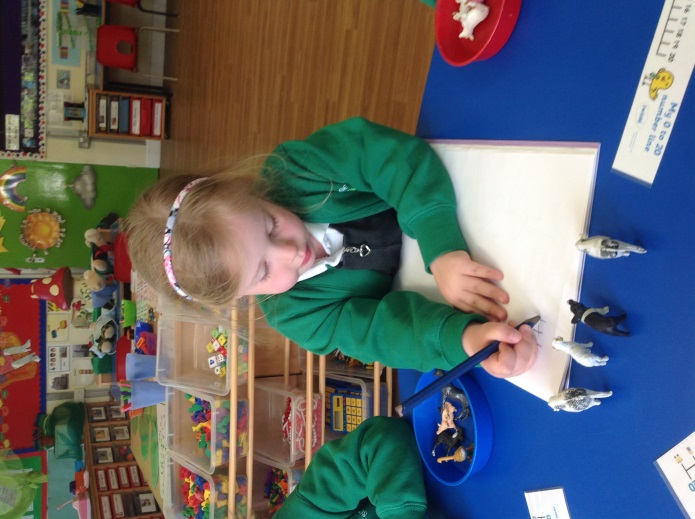 It is...........
Applying learnt skills in a context
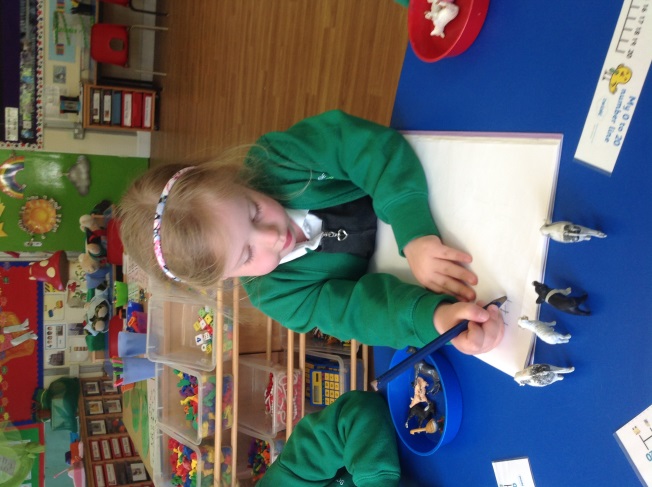 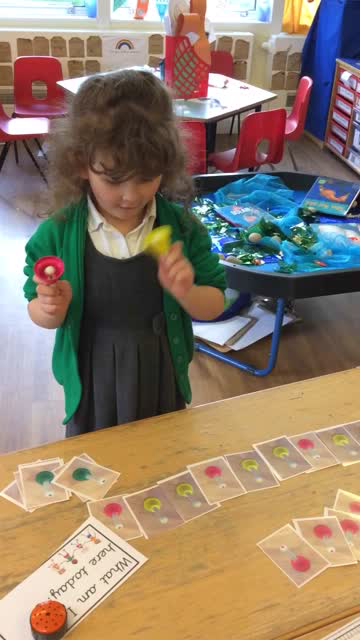 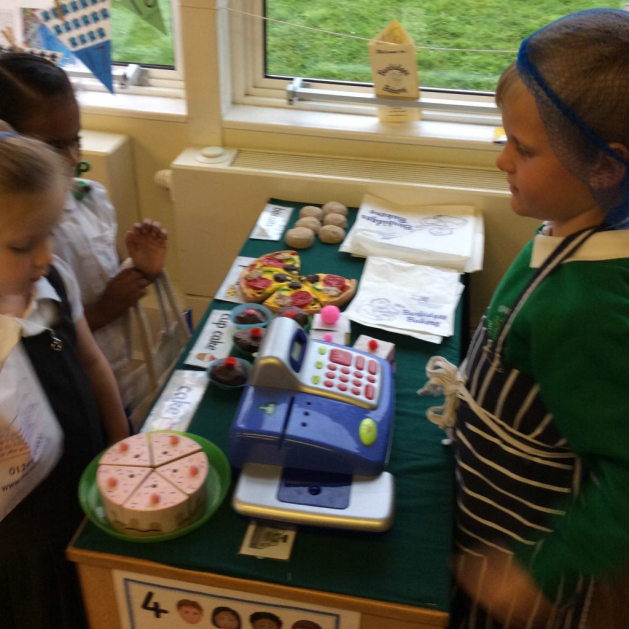 Problem solving

The farmer can only have 16 legs in a field.  Which animals can he have?
Role play-acting a story, working with friends
Making repeating patterns to compose a tune in music.
Shopping in the Bakery.
Buying things-recognising 
the number in the price and counting out the correct number of coins
Counting how many times to play each note.
It is....capturing the moment
“We’ve made a game.  We roll the dice and then jump that many times on along the mat.”
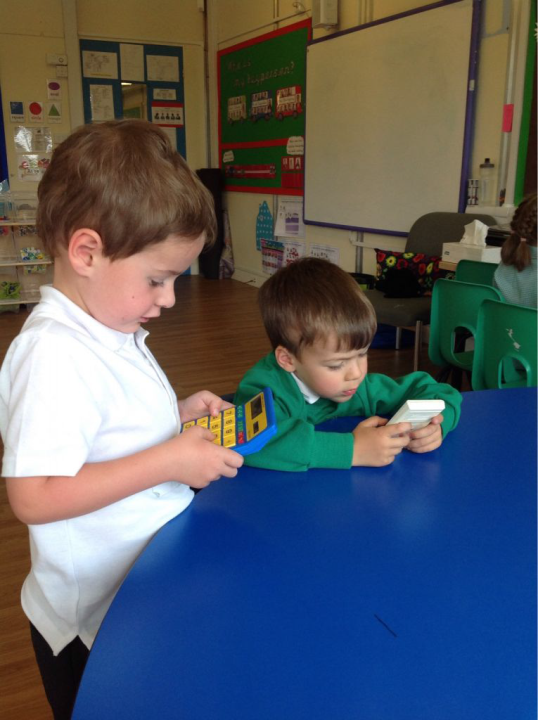 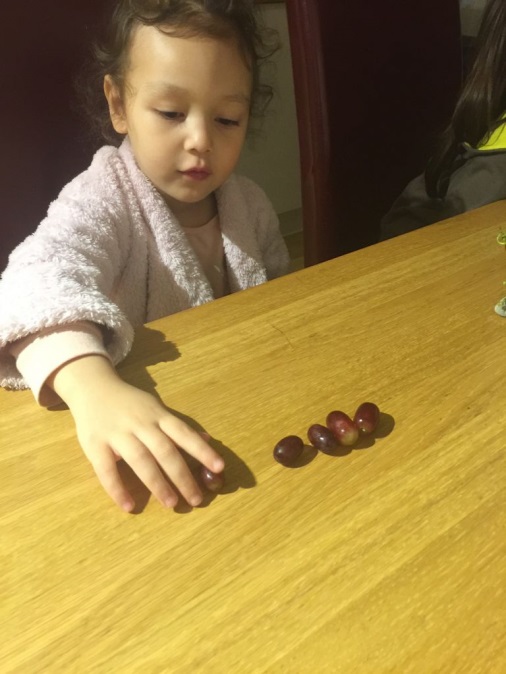 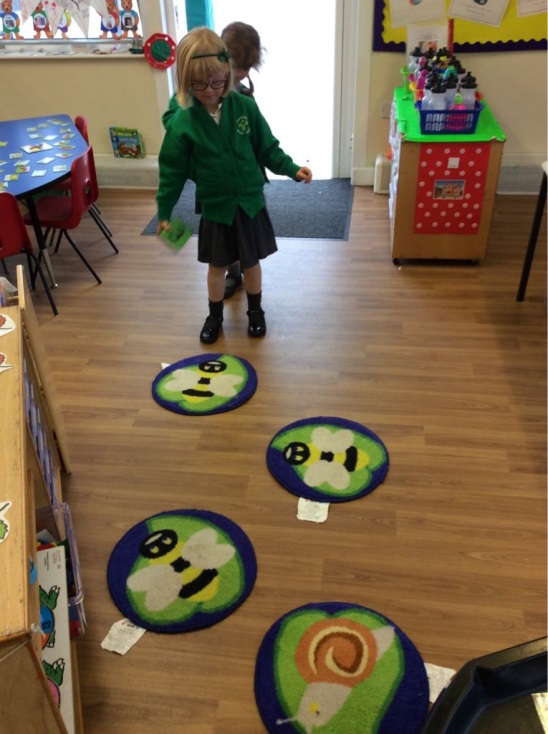 Exploring numbers on 
calculators.  “I’ve found a two.  Can you find a two?”
Counting grapes
1 more.
Remembering you can use Maths everywhere!
Maths in KS1
Concrete objects
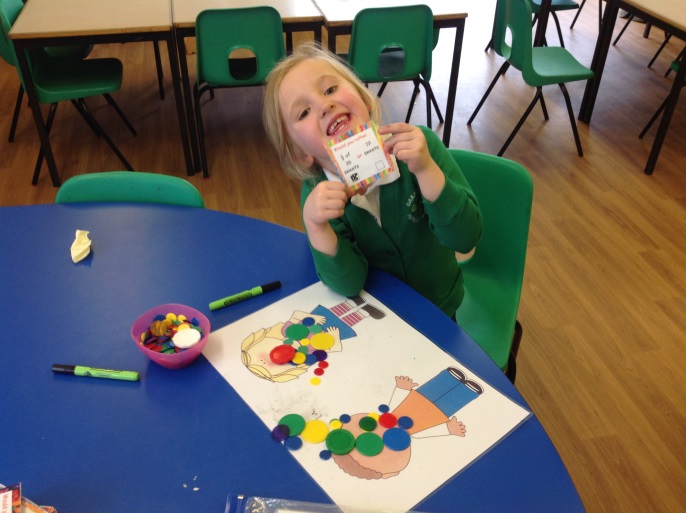 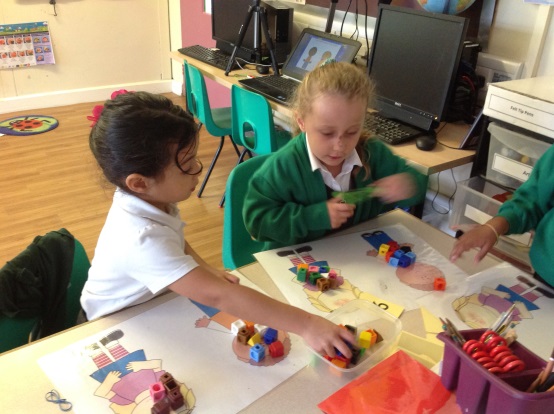 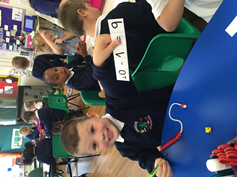 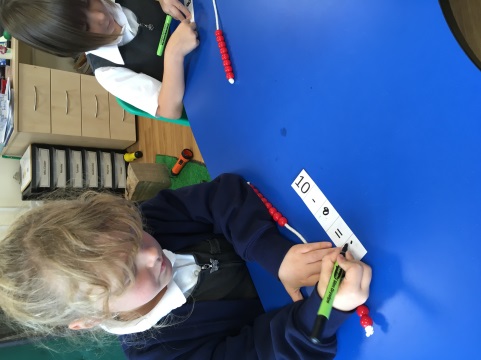 Solving 2-step fraction problems using counters for sharing.
Using multilink cubes for division by sharing equally.
Using bead strings to support number bonds to 10 and 20.
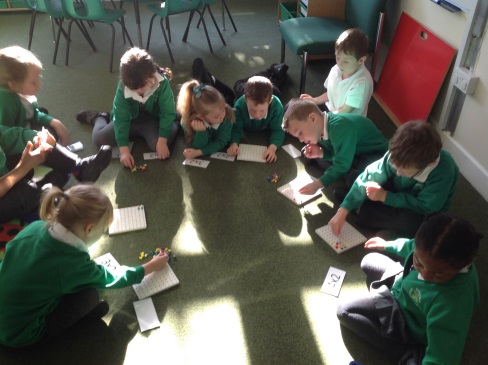 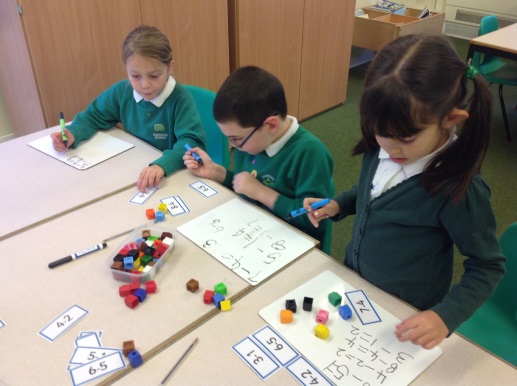 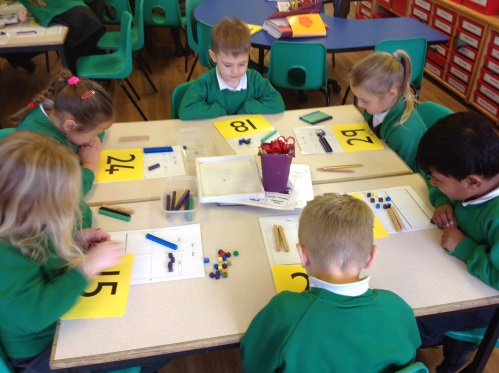 Recognising the place value of a two digit number using Dienes rods and cubes.
Making arrays on peg boards to solve multiplication problems.
Solving subtraction problems and recording our answers.
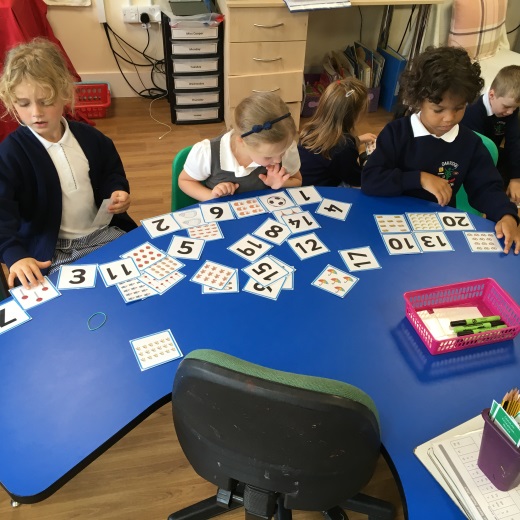 Pictorial Representations
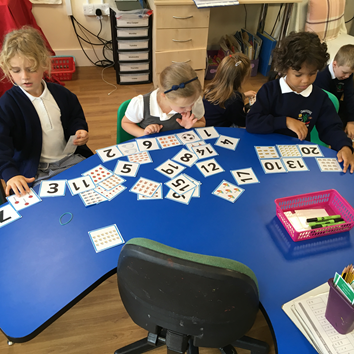 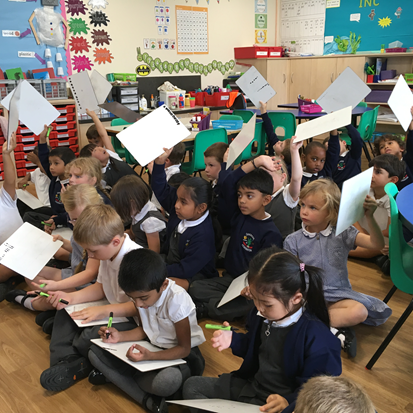 Drawing dots accurately to represent whole numbers
Identifying numbers by counting sets.
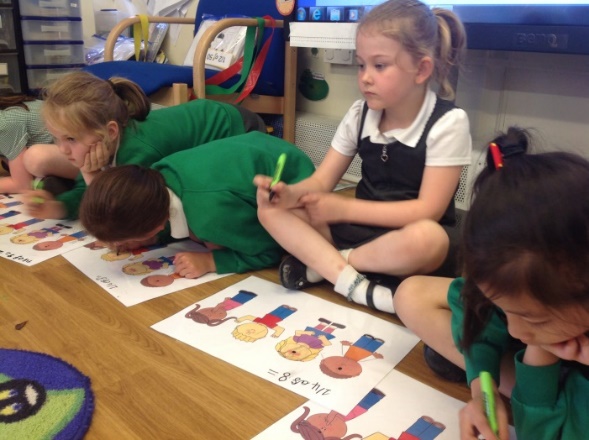 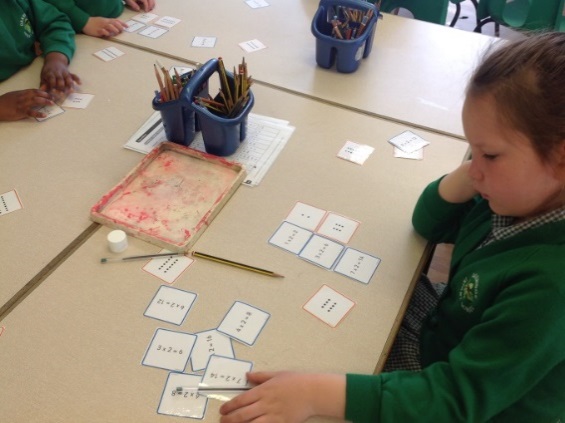 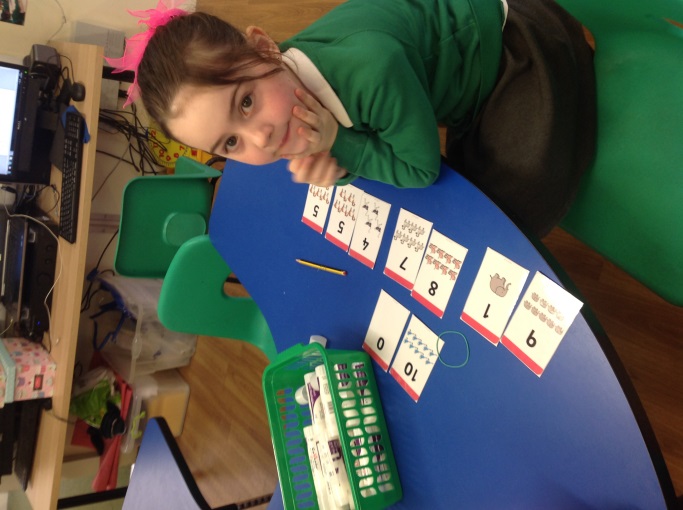 Representing multiplication problems using arrays
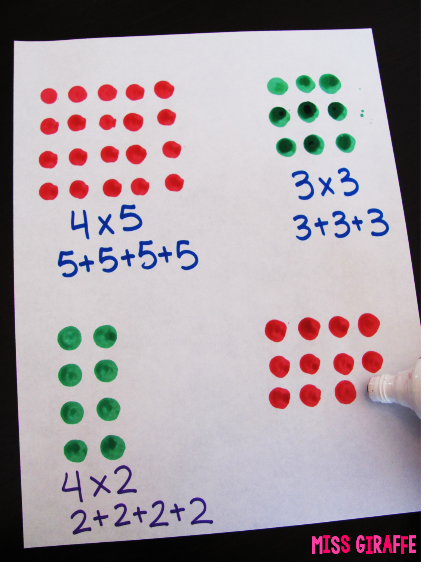 Using arrays to find ½ and ¼ of a given number.
Number bonds to 10 using images.
Numberlines
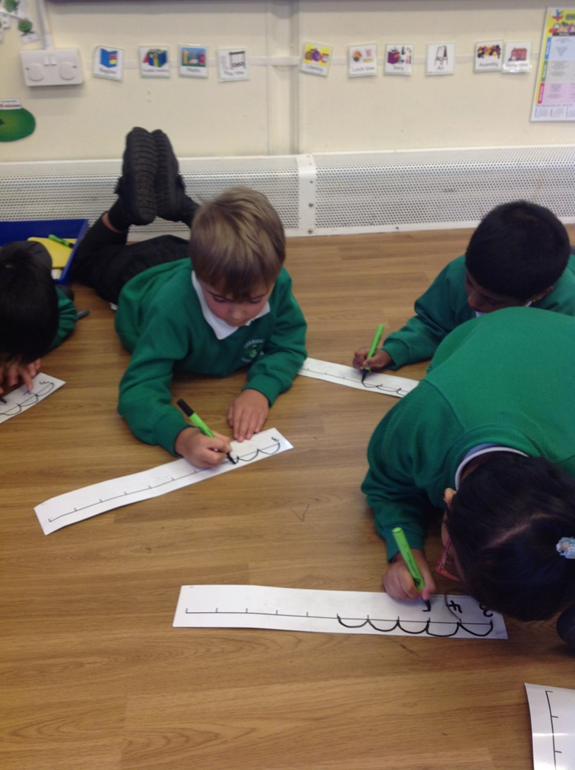 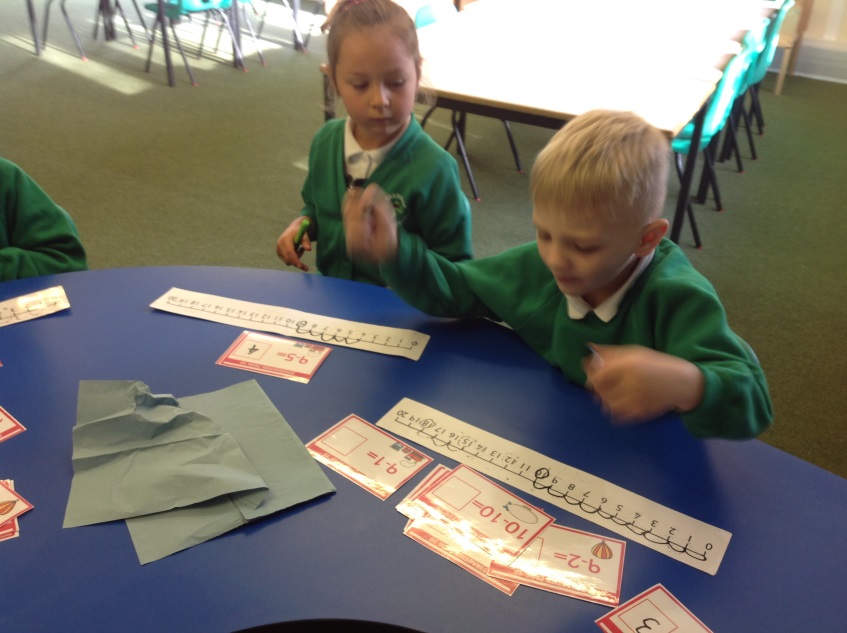 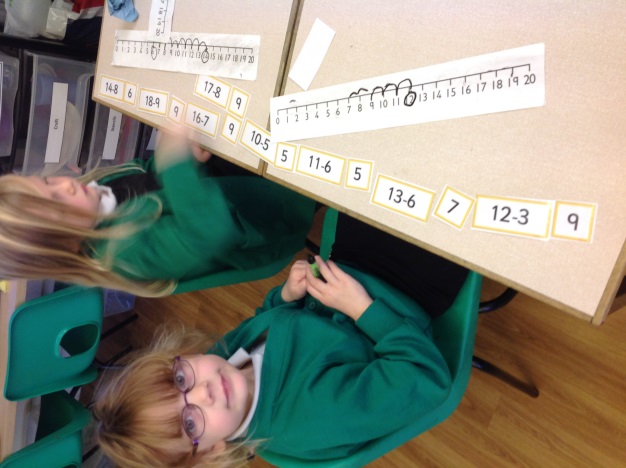 Using structured numberlines for addition and subtraction.
Using unstructured numberlines for addition and subtraction.
Problem Solving and Mathematical Reasoning
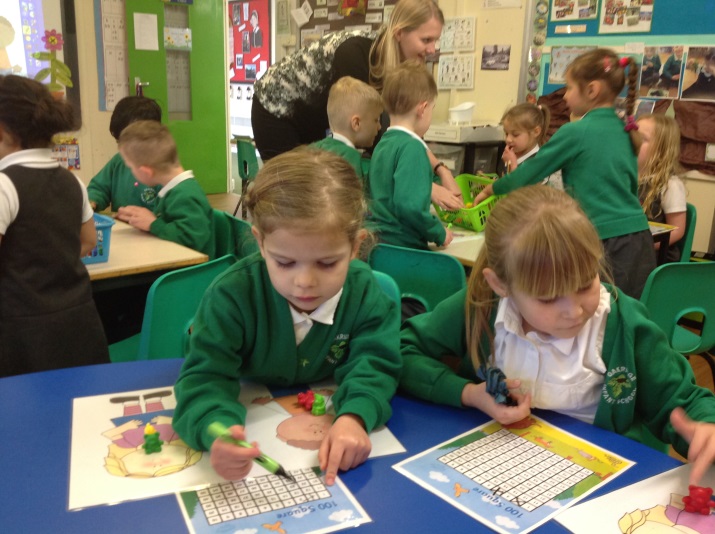 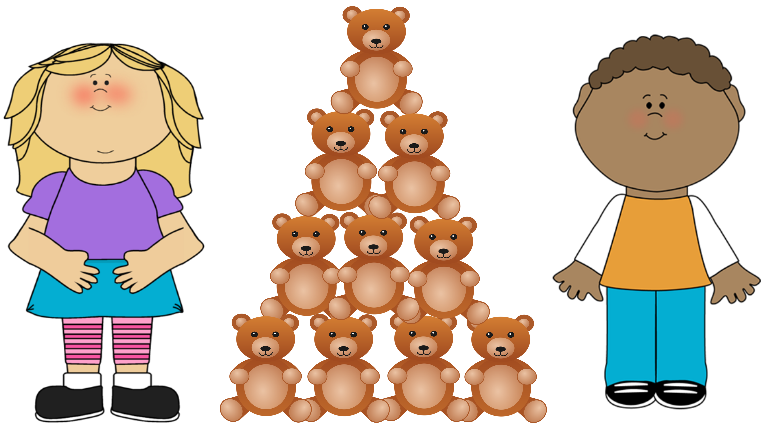 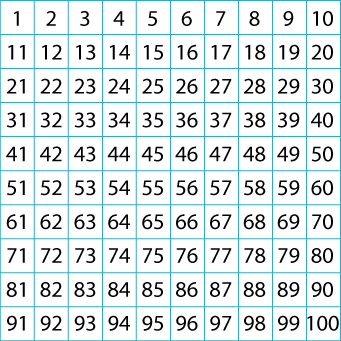 KS2 Maths
Arithmetic sessions
(Mental maths, pure number work, using jottings to solve problems mentally)

Reasoning sessions
(Follow the blocks to cover place value, number, shape, time, measurement, geometry etc)
Arithmetic:
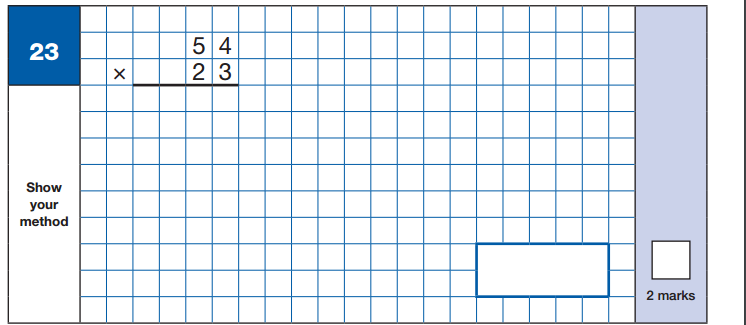 Reasoning:
Concrete Apparatus
Number lines
Multiplication squares
Place value cards
Dienes
Numicon
Bar Model
Working towards SATs
ARE = Age Related Expected


Children will be:
 Below ARE
ARE 
  ARE+
What can you do to help?
- Number bonds 

Example:
To ten (8 + __ = 10)
To a hundred (34 + __ = 100)
To a thousand (234 + ____ = 1000)
- Times tables

Crucial to maths
Speed
Learning the division facts alongside them

For example: 6 x 7 = 42
Do they know that 42 ÷ 7 = 6?
- Methods for the operations +-x÷

We teach a progression of methods
Important: please don’t teach your child a new method – there’s a reason why they haven’t learnt the short method yet!
Help them to apply the method they are on (hand out) to complete homework or practice addition, subtraction, multiplication and division
Telling the time

Correctly tell the time on an analogue clock
Be able to tell you how long until a given time
Help with homework
Usually have examples provided on homework to help
If stuck please get your child to speak to teacher because we can help
Don’t teach them new methods as they need to consolidate their current method first
No battles!!
No SATs papers please-we do these in class and work through them with the children. If they’ve done it before it won’t help.
Hand Outs provided:
Reception and KS1:
A number line with numicon representation on it from 0-10 and 0-20
Hundred square
Blank number line
Hand outs provided:
KS2:
List of the use of operations from Y3 to Y6
Fractions (add, subtract, multiply and divide)
Times table cards to help with times tables
Number lines to help with their homework